多边形面积的整理与复习     配套练习题
作者单位：通川区西罡学校     
姓    名：杨  化  英
第1页
1、三角形面积是平行四边形
面积的一半。  （      ）
×
2、等底等高的两个三角形一定能够
拼成平行四边形。（      ）
×
变式：等底等高的两个三角形面积一定相等。           （      ）
√
变式1：面积相等的两个三角形一定能够拼成平行四边形。（      ）
×
变式2：完全一样的两个三角形一定能够拼成平行四边形。（      ）
√
3
3
4
4
5
5
∟
变式3：面积相等的两个梯形一定能拼成一个平行四边形。       （    ）
×
3
5
4
4
5
3
变式4：两个完全一样的梯形可以拼成一个平行四边形 。（      ）
√
3.下面4个图形的面积有什么关系？你是怎么想的？
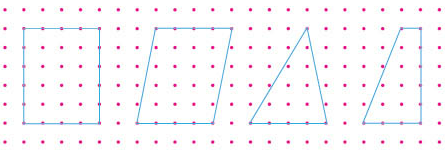 温馨提示：这4个图形的什么相等？
要比面积，只要比什么就可以了？
上、下底的和相等的图形面积就相等。